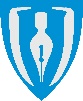 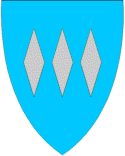 Samarbeidsmøte mellom Sju-stjerna og helseføretaket
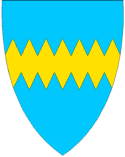 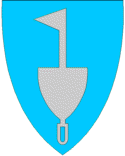 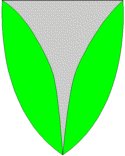 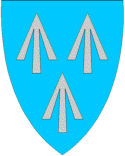 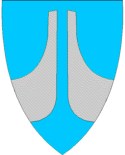 Covid 19                              2. september 2020
Møtedeltakarar
Rune Sjurgard, Kommunaldirektør vertskommune
Bård Dalen, leiar for Sju-stjerna helse og omsorg
Karsten Vingen, KO  Hareid
Inger Lise Kaldhol, KO Volda
Norunn K. Elde, KO Ulstein
Asta Sileikiene, KO Sande
Bjørn Martin Aasen, Smittevern overlege Herøy
Cecilie Oppedal, KO Vanylven
Unni Natås, KO Ørsta
Stian Endresen PKO
Gro – Anett Voldsund, koordinator Sju-stjerna
Linda Gramshaug Fonseca, leiar for sjukeheimslegane
Eirin Steinsvik, assisterande fylkeslege
Palma Hånes, Klinikksjef
Randi Revheim, seksjonsleiar og OL medisin
Jon Hjorthaug, seksjonsleiar og OL kirurgi
Rune Heggedal, seksjonsleiar og OL anestesi
Idunn Myklebust, seksjonsleiar og OL føde,barsel,gyn
Unni Skare, smittevernrådgjevar Fagavdelinga
Halgrim Myklebust, seksjonsleiar
Erlend Bae, seksjonsleiar
Knut Nautvik, rådgjevar/leiar krisestab
Mona Ryste, rådgjevar
Agenda
Velkomen, info/agenda
Referat/oppfølgingspunkt frå møte 19. august
     Situasjonsbilde:
Status kommunar: Ørsta v/ Kommuneoverlege Unni Natås, Vanylven v/ kommuneoverlege Cecilie Oppedal, Sande v/ kommuneoverlege Asta Sileikiene, Ulstein v/kommuneoverlege Norunn Kirkebø Elde, Volda v/kommuneoverlege Inger Lise Kaldhol, Herøy, v/ smittevern overlege Bjørn Martin Aasen, Hareid v/ kommuneoverlege Karsten Vingen
Status helseføretak v/Palma Hånes
     Spørsmålsrunde og gjensidig informasjonsutveksling:
     Aksjon/tiltak: Korleis kan vi bistå kvarandre, fordeling av arbeidsoppgåver
Viktig informasjon frå mikrobiologen i Molde
Testing
Smittvernutstyr                   
Tidspunkt for neste møte 16. september kl. 1000
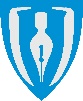 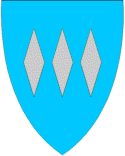 Mål med samarbeidsmøte
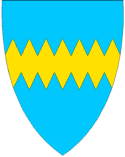 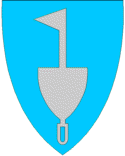 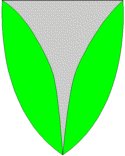 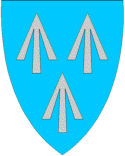 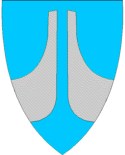 Status og informasjon/erfaringsutveksling mellom kommunane og helseføretaket, risikovurdering og identifisere tiltak på tvers for å sikre eit godt og forsvarleg tilbod til pasientane våre.
Covid 19 - Status
Mona Ryste
Covid 19 Status HMR  - 01.09 2020
Oppdaterte tall på koronasituasjonen i Helse Møre og Romsdal

Antall innlagte pasienter med Covid-19: 0
- Ålesund sjukehus: 0
Kristiansund sjukehus: 0
Molde sjukehus: 0
Volda sjukehus: 0
Forsyning av kritiske produkt 2808
Hurtigtesting mottak
Vi får foreløpig inn nok testar til å kunne innføre naudløysing hurtigtestar i eit av sjukehusa. 
   Jobbar mot å teste ut dette i Kristiansund
Viktig info frå Mikrobiologen i Molde
Til alle legekontor, teststasjoner og rekvirenter.Ber dere lese informasjonen nedenfor og bredde dette til alle aktuelle ansatte hos dere.På forhånd takk!
1)      Fastlege som kopirekvirent på SARS-CoV-2 prøvesvar. På prøver som rekvireres på papir og som kun skal til SARS-CoV-2 analyse legger vi ikke lengre på pasientens fastlege som kopirekvirent. Manuell registering er tidkrevende og vi mener at løsningen med at hver enkelt kan se sine svar på helsenorge.no er en tilfredsstillende nok. Pasientens fastlege vil også finne svaret i pasientens Kjernejournal.
2)       Håndtering av prøverør etter prøvetaking.
Etter prøvetakning må dere påse at korken er ordentlig påskrudd! Vi mottar alt for ofte prøver med lekkasje i transporthylsen. Dette er uheldig både ifht smittevern og at det medfører at vi må dekontaminere disse ekstra. I verste fall kan vi måtte destruere prøven. Vi vet at særlig eSwab’ene (rørene med oransje kork) kan være noe vanskelig, men ber dere alle bruke noen ekstra sekunder på dette.Alle prøver skal videre dekontamineres med sprit før de puttes i transporthylsen. Det er viktig å påse at dere ikke spriter vekk pasientinformasjonen som står på røret! Og det er også viktig at spriten får tørke fullstendig før dere har røret i hylsen. Vi mottar ofte prøver som er fuktige, men som vi mistenker er fuktige av sprit, men like fullt må håndteres som kontaminerte.
Viktig info forts
3)      Merking av transporthylser.Legekontor som har elektronisk rekvirering ønsker vi at IKKE limer navneetikett på utsiden av transporthylsen. Dette er også en meget tidkrevende manuell jobb, da vi må fjerne etikettene på alle hylsene vi mottar. Legekontor som fortsatt rekvirerer på papir ønsker vi at merker med hylsen med navneetikett. Ingen hylser skal merkes med etiketter hvor det står «covid».
4) Svartider.Vi mottar daglig mange telefoner med henvendelser ang NÅR prøvesvar vil være klart. For det første er det viktig at dere informerer pasienter om at de selv ikke kan ringe etter prøvesvar (vi gir ikke ut svar til privatpersoner). Videre er det viktig at dere ikke gir pasienten noen «lovnad» om når resultatet vil vært klart. I de daglige henvendelsene argumenteres det ofte med «de sa jeg skulle få svaret i dag». Alle prøver blir analysert fortløpende etter ankomst lab, og vi har fram til nå stort sett rapportert de fleste prøvene er svart ila dagen etter de er mottatt (men, vi har drift fram til kl 2115 så dagen etter er lang…).  
Vi ber samtidig om forståelse for at svartiden i perioden kan bli lengre enn “dagen etter”.  De siste to ukene har trykket inn på laboratoriet vært så stort at vi nok ikke har greid å levere det vi ønsker. Men dere skal vite at vi jobber med å bygge kapasitet både instrument- og personalmessig for å kunne tilby dere alle best mulig service.

Dersom noe er uklart, eller dere har spørsmål, nøl ikke med å kontakte oss!

Marie Aslaksen Røed
Ny samansetnad kjernegruppe HMR
Fagdirektør (Medisinsk fagsjef er stedfortreder) 
Beredskapssjef 
Klinikksjef prehospitale tenester 
4 lokale stabsleiarar 
4 lokale klinikksjefar 
Smittevernoverlege 
1 smittevernrådgjevar
 Avdelingssjef mikrobiologisk avdeling 
1 sekretær
Det skjer endeleg…..
Opning av dagkirurgen i morgon med snorklipping av direktør
Arbeider med å etablere nye lokalar til dageining/infusjonspost, nytt mottak med observasjonssenger, nye lokalar til endoskopiverksemda og urologi……
Påminning: Revidert samhandlingsavtale: Høyring